Reabilitação e RestauroSustentabilidade Futura
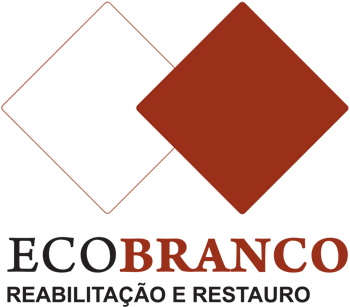 Ecobranco Lda., é uma empresa, fundada em 1998, dedicada à reabilitação e conservação do Património, tendo também uma vertente de assessoria e consultoria nas áreas de sustentabilidade e rentabilidade do Património Histórico.
De facto é cada vez mais importante que o Património seja auto sustentável de modo a valorizar e preservar toda a herança histórica que nos foi deixada
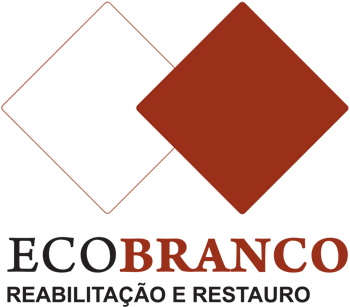 Actualmente é fácil admitir que as administrações publicas e o sector privado não têm meios para investir no Património de forma constante se este não for encarado como factor de desenvolvimento e modelo de economia sustentável.
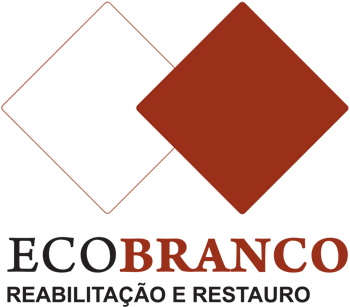 Principais questões encontradas nas intervenções de reabilitação e restauro:
Técnicas
Caderno de encargos
Acompanhamento de obra
Manutenção da intervenção
Filosóficas
Integração da intervenção no meio envolvente
Visão global da intervenção
Ofertas lúdicas adjacentes
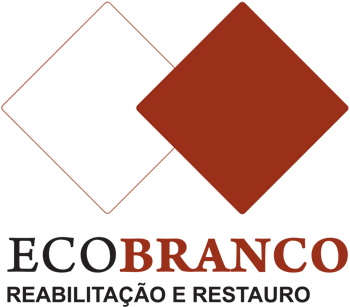 Questões Tecnicas

Caderno de encargos
Demasiado Fechados (técnicas)
Demasiado latos (áreas de intervenção)

Acompanhamento de obra
Pontual
Flexibilidade para soluções alternativas

Manutenção da intervenção
Falta de planos de manutenção
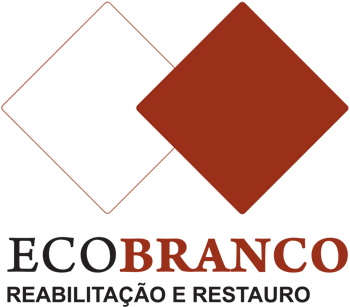 Questões Filosóficas

Integração da Intervenção no meio envolvente
Estruturas 
Acessibilidades

Visão Global da Intervenção
Termos de obra
Termos de sustentabilidade futura

Ofertas ludicas adjacentes
Hotelaria/Restauração
Natureza
Actividades turisticas
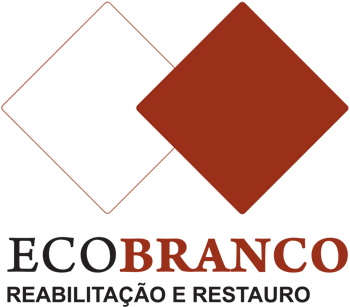 MODELO DE INTERVENÇÃO SUSTENTAVEL
OBRA
Manutenção
Produtos, Equipamentos e técnicos especializados
Parcerias
Gestão, Marketing e Formação
Meios de diagnostico especializados
Animação, Turismo cultural e merchandising
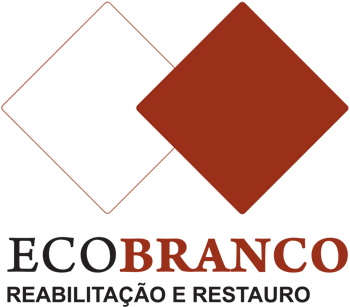 Sustentabilidade
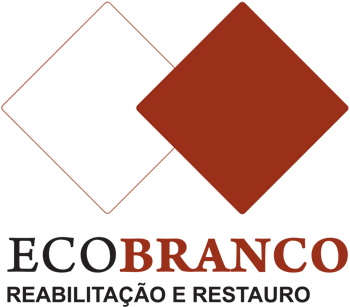 MUITO OBRIGADO 
PELA VOSSA ATENÇÃO
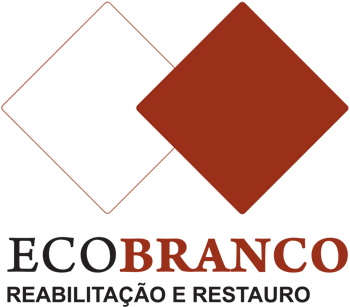